Manifesto for Improved Foundations of Relational Model
Witold Litwin
 Dauphine University
Witold.litwin@dauphine.psl.eu






Published  at EUSPN 2019
Updated for seminar at UCSC-SSRC on March 4, 2020
Updated for Distinguished  Speaker Series seminar at IBM-Almaden on March 5, 2020
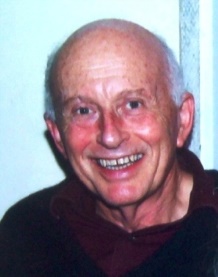 What’s Up ?
Every normalized relation can be extended with inherited attributes (IAs) 
Without getting any new anomalies
Some extended relations can also become:
 More faithful to reality 
 Simpler to query 
 Queries typically free of logical navigation 
 Needed for the same queries to the same relations without IAs
What’s Up
All these properties are provided at present only by additional specific views of normalized relations
To add IAs can be nonetheless always less procedural than to define any such views
3
What’s Up
Present relation schemes with foreign keys should even typically suffice 
Through new look at such schemes
As abbreviations of full schemes with IAs we will show how to define
Like for any abbreviations 
 SSRC, IBM, VIP, MS, SPQR…
4
What’s Up
Implementing relations with stored and inherited attributes (SIRs) on popular DBSs appears simple.
In fact, it’s already partially done at majors
Foundations of relational model should evolve accordingly
5
Present Foundations
Relational database (DB) technology is the core for any type of modern databases: 
 Client, Web, cloud, Big Data… 
 You name it
There are likely millions of relational DBs around
6
Present Foundations
However, relational (data) model overlooked a fundamental issue from the beginning
We were all taught that for every normalized relation (table), e.g., in 3rd NF at least, adding an attribute can create a normalization anomaly.
7
Motivating Example : Codd’s S-P DB
S-P1 Scheme

Table S		Table P			Table SP

S#  Char, 		P# Char,			S# Char,
SNAME Char,	PNAME Char,		P# Char,
STATUS Char,	COLOR  Char,              	QTY Int,  
CITY Char;                        WEIGHT Char,
8
Imagine SP with SNAME
SP (S#, SNAME, P#, QTY)
With FD S.S#  SNAME determining SNAME for every SP.S#
e.g. for every SP.S1, SNAME is Smith
2nd NF is gone
Normalization anomalies follow
9
Imagine SP with SNAME
One has to insert Smith 6 times 
 Instead of once only at present
Saving time & storage
 Inserting « Smit » by error for, say, S1,P3 becomes possible
 FD S#  SNAME  is gone & bad news for queries
 Etc.
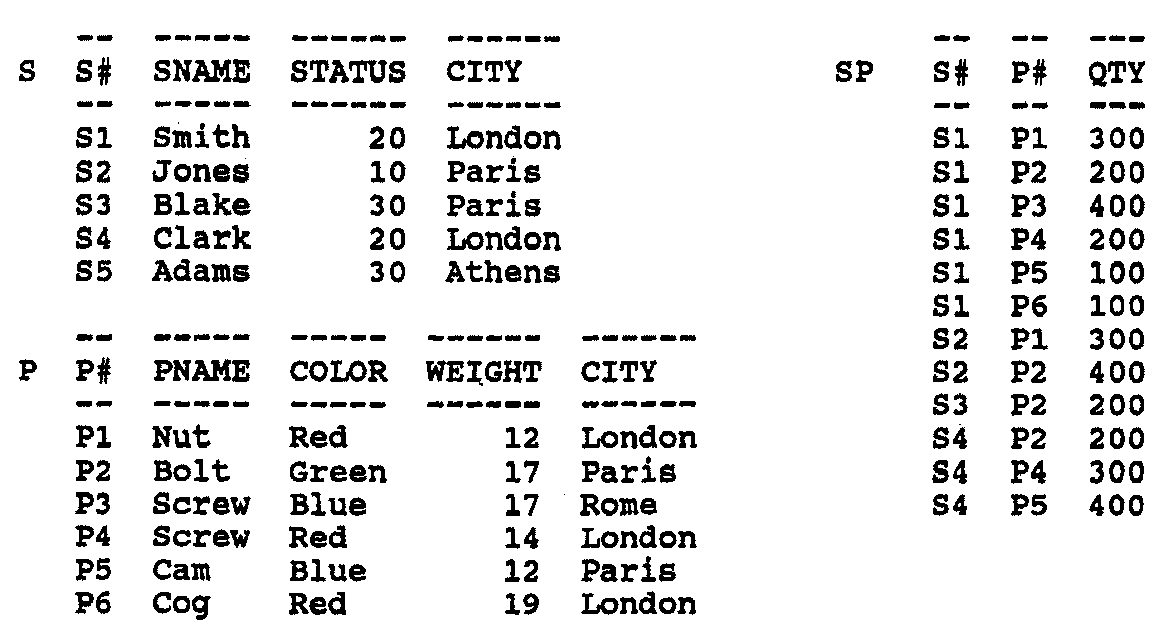 10
Present Foundations
Avoid all these drawbacks
Use only normalized relations for DB schemes
That is why S-P DB is as is.
 SP especially
11
Price to Pay
Query: Every part # supplied by ‘Smith’
For SP as present:
Select P# From SP Left Join on SP.S# = S.S# Where SNAME = ‘Smith’
For SP with SNAME:
Select P# From SP Where SNAME = ‘Smith’
No more logical navigation
Buzz around denormalization some years ago
12
Proposed Foundations
Overlooked implicit assumption
 SNAME is a stored attribute (SA)
 Base, non-calculable…
 This seemed obvious to (about) everyone
 For almost 50 years
 E.g. see any books about RDBs 
 Codd’s seminal proposals included
13
Proposed Foundations
SNAME can be an inherited attribute (IA)
 Calculated through a relational or value expression
 So to inherit for each SP tuple, SNAME value from S defined by FD we talked about
 I.e., for every SP.S#, inherited SNAME would be as S.SNAME for S.S# = SP.S# or would be null if such S.S# did not exists
 E.g. for each SP tuple with S# = S1, SNAME value inherited from S would be Smith
14
Proposed Foundations
Operationally, the expression could be as in specific view  we show soon
 Defining mathematically the same relation as « denormalized » SP with stored SNAME would be
SP with inherited SNAME would be then mathematically the same relation
 But without anomalies
15
Proposed Foundations
Formally, the result would be a Stored and Inherited Relation (SIR) 
 E.g. SP (S#, SNAME, P#,QTY) 
 Italics denote an IA
See [1] for (much) more on SIRs
[1] Litwin, W. SQL for Stored and Inherited Relations. 21st Intl. Conf. on Enterprise Information Systems, (ICEIS 2019), http://www.iceis.org/?y=2019 , 12p.
16
Example
SQL view being mathematically the same relation as SP (S#, SNAME, P#,QTY) could be: 
Create View SP As (Select S#, SNAME, P#, QTY From SP_ Left Join S On (SP_.S# = S.S#)) ;
 SP_ is renamed SP (S#, P#,QTY)
17
Example
Inheritance Expression (IE) defining SNAME in view SP is:
 SNAME From SP_ Left Join S On (SP_.S# = S.S#)
 Hence SIR SP could be:
(2)  Create Table SP (S# Char 5, SNAME, P# Char 5, QTY INT From SP_ Left Join S On (SP_.S# = S.S#) Primary Key (S#, P#));
 Here SP_ is the default relation name of all and only SAs in SIR SP
 Renamed original SP as well
18
Example
SP normalization anomalies could similarly concern every other non-key attribute of S or P if in SP
 SIR SP should be more general
19
Example
(3) Create Table SP (S# Char 5, SNAME, STATUS, S.CITY, P# Char 5, PNAME, COLOR, WEIGHT, P.CITY, QTY INT From SP_ Left Join S On (SP_.S# = S.S#) LEFT JOIN P On (SP_.P# = P.P#) Primary Key (S#, P#));

View SP being mathematically the same relation:
(4) Create View SP AS (SP_.S#, SNAME, STATUS, S.CITY, SP_.P#, PNAME, COLOR, WEIGHT, P.CITY, QTY From SP_ Left Join S On (SP_.S# = S.S#) LEFT JOIN P On (SP_.P# = P.P#));
20
Example
IE in SIR SP is less procedural than view SP
 Less mandatory characters to type-in
 112 instead of 157
 Procedurality (so time) gain of almost 1/3 
 Non-procedurality was a driving force for Database Science 
 For the relational model / Codasyl model in particular
 For entire Computer Science, in fact
21
S-P DB with SIR SP (no anomalies)
S-P2 Content
Table S 					Table P
S#	SNAME	STATUS 	CITY		P#      PNAME  COLOR    WEIGHT   CITY 
S1    	Smith	20	London		P1      Nut	    Red	12           Lon<don
S2	Jones	10	Paris		P2      Bolt	    Green	17           Paris
S3	Blake	30	Paris		P3     Screw 	     Blue	17            Oslo
S4	Clark	20	London		P4     Screw	     Red	14            London
S5	Adams	30 	Athens		P5     Cam	     Blue	12            Paris	
					P6     Cog	     Red	19            London
Table SP
S#	SNAMES	STATUS  	S.CITY      	P#	PNAME    COLOR   WEIGHT       P.CITY 	    QTY	
S1	Smith      	20	London   	P1	 Nut            Red          12	         London	    300  	
S1	Smith             20	London    	P2	 Bolt           Green       17	         Paris         200  	
S1	 Smith      	20	London 	P3	 Screw        Blue          17	         Oslo 	    400
S1	 Smith      	20	London 	P4 	 Screw        Red           14	         London     200  	
S1	 Smith           20	London 	P5	Cam           Blue           12   	         Paris         100  
S1	 Smith           20	London 	P6	 Cog            Red           19	         London     100
S2	 Jones      	10	 Paris 	P1	Nut             Red            12	         London     300  	 
S2	Jones             10                   Paris 	P2 	Bolt            Green        17	         Paris          400 
S3	Blake      	30	 Paris 	P2 	Bolt            Green        17	         Paris          200 
S4	Clark      	20	London 	P2 	Bolt            Green        17	         Paris          200 
S4	Clark      	20	London 	P4 	Screw         Red           14	         London      300 
S4	Clark      	20                  London 	P5 	Cam           Blue          12             Paris           400
22
Codd’s S-P DB with view SP (no anomalies)
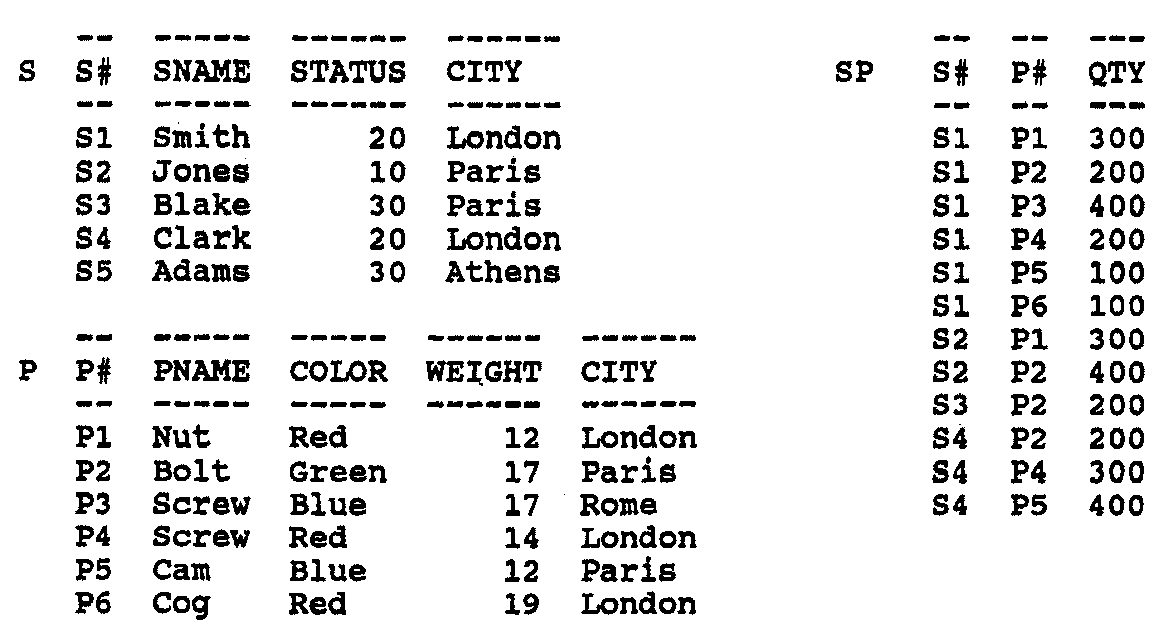 SP_
View SP
S#	SNAMES	STATUS  	S.CITY      	P#	PNAME    COLOR   WEIGHT       P.CITY 	    QTY	
S1	Smith      	20	London   	P1	 Nut            Red          12	         London	    300  	
S1	Smith             20	London    	P2	 Bolt           Green       17	         Paris         200  	
S1	 Smith      	20	London 	P3	 Screw        Blue          17	         Oslo 	    400
S1	 Smith      	20	London 	P4 	 Screw        Red           14	         London     200  	
S1	 Smith           20	London 	P5	Cam           Blue           12   	         Paris         100  
S1	 Smith           20	London 	P6	 Cog            Red           19	         London     100
S2	 Jones      	10	Paris 	P1	Nut             Red            12	         London     300  	 
S2	Jones             10                   Paris 	P2 	Bolt            Green        17	         Paris          400 
S3	Blake      	30	Paris 	P2 	Bolt            Green        17	         Paris          200 
S4	Clark      	20	London 	P2 	Bolt            Green        17	         Paris          200 
S4	Clark      	20	London 	P4 	Screw         Red           14	         London      300 
S4	Clark      	20                  London 	P5 	Cam           Blue          12             Paris           400
23
S-P DB with denormalized SP (full of anomalies)
S-P2 Content
Table S 					Table P
S#	SNAME	STATUS 	CITY		P#      PNAME	COLOR    WEIGHT CITY 
S1    	Smith	20	London		P1      Nut	Red	12	London
S2	Jones	10	Paris		P2      Bolt	Green	17	Paris
S3	Blake	30	Paris		P3     Screw 	Blue	17	Oslo
S4	Clark	20	London		P4     Screw	Red	14	London
S5	Adams	30 	Athens		P5     Cam	Blue	12	Paris	
					P6     Cog	Red	19	London
Table SP
S#	SNAMES	STATUS  	S.CITY      	P#	PNAME    COLOR   WEIGHT       P.CITY 	    QTY	
S1	Smith      	20	London   	P1	 Nut            Red          12	         London	    300  	
S1	Smith             20	London    	P2	 Bolt           Green       17	         Paris         200  	
S1	 Smith      	20	London 	P3	 Screw        Blue          17	         Oslo 	    400
S1	 Smith      	20	London 	P4 	 Screw        Red           14	         London     200  	
S1	 Smith           20	London 	P5	Cam           Blue           12   	         Paris         100  
S1	 Smith           20	London 	P6	 Cog            Red           19	         London     100
S2	 Jones      	10	 Paris 	P1	Nut             Red            12	         London     300  	 
S2	Jones             10                   Paris 	P2 	Bolt            Green        17	         Paris          400 
S3	Blake      	30	 Paris 	P2 	Bolt            Green        17	         Paris          200 
S4	Clark      	20	London 	P2 	Bolt            Green        17	         Paris          200 
S4	Clark      	20	London 	P4 	Screw         Red           14	         London      300 
S4	Clark      	20                  London 	P5 	Cam           Blue          12             Paris           400
24
Practical Issue
How far can we reduce the procedurality of IE for SP scheme ? 
Hurray! Typically to ZERO   
(5) Create Table SP (S# Char 5, P# Char 5, QTY INT Primary Key (S#, P#));   /* Creates the “biblical” SP
 May define  also SIR SP (3) provided that: 
 Every foreign key implicitly denotes also all the non-key attributes it references
Stored or, perhaps, themselves inherited
For every foreign key value, the inherited ones are all those for the (same) referenced key value   
 The outer equijoins are implicit
25
What is Foreign Key in Fact ?
An attribute referencing a key of a relation
 Called then referenced key or relation
Natural foreign key
 Same names and same matching values
 Referenced key is the primary one
 No referential integrity 
 E.g., SP.S# naturally references S.S# 
 SP.P# naturally references P.P# 
Declared foreign key
A clause defines name and, perhaps value match and referential integrity
 On Insert, on update….
 E.g., SQL Foreign Key clause
26
Practical Issue
The explicit result of (5) is SIR SP (3), as stated already, i.e.,:
(3) Create Table SP (S# Char 5, SNAME, STATUS, S.CITY, P# Char 5, PNAME, COLOR, WEIGHT, P.CITY, QTY INT From SP_ Left Join S On (SP_.S# = S.S#) LEFT JOIN P On (SP_.P# = P.P#) Primary Key (S#, P#));
 Loosely speaking, we see the traditional Create Table SP (5) as an abbreviation of the actual one (3)
 Same for any Create Table with foreign keys
27
Why New Foundations?
With respect to a base relation, added IAs provide for
 More faithful conceptual model
 Compare SIR SP and SP_ 
 SP_ is the poorest conceptual model
 Hardly real
 SP as in (3) is the richest 
 Most real in other words
28
Why New Foundations?
Logical navigation free queries
 Selects S#, SNAME, P#, PNAME, QTY From SP;
 Same result query to SP interpreted as at present:
 Selects S#, SNAME, P#, PNAME, QTY From SP_ Left Join S On (SP_.S# = S.S#) LEFT JOIN P On (SP_.P# = P.P#);
Logical navigation doubles the procedurality here
29
Why Logical Navigation Altogether?
A typical, real-life inspired, query to a relation with a foreign key needs some referenced attributes as well
E.g. A typical Select query to SP needs SNAME or PNAME at least 
 Cryptic S# or P# alone rarely suffice in real life
As long as these attributes are not with foreign keys, logical navigation is a must
30
Why New Foundations?
Present practice
 Extend S-P with specific view SP 
 Defining mathematically the same relation as our SIR SP
 Our view SP  (4) in fact :
(4) Create View SP AS (SP_.S#, SNAME, STATUS, S.CITY, SP_.P#, PNAME, COLOR, WEIGHT, P.CITY, QTY From SP_ Left Join S On (SP_.S# = S.S#) LEFT JOIN P On (SP_.P# = P.P#));
 Query view SP instead of base table SP
31
Why New Foundations?
However, as hinted to, adding IAs to a stored table can be always less procedural than adding equivalent view to the DB
 As seen for table SP / view SP
 Recall the 112 characters for IE in Create Table SP (3) instead of 157 for Create View SP (4)
32
Why New Foundations?
As also seen, it can cost even nothing
 E.g. our Create Table SP (5) / Create View SP (4)
 0 added characters / 157 characters for the view
 Same for altering SIR SP / view SP
33
Implementing SIRs
SIR-layer manages all SIRs
Internally calls existing (kernel) SQL DBS (not SIR-enabled)
SP, even defined as presently by (5), canonically becomes internally 
 Base SP_ (S#, P#, QTY)
 View SP (4)
 SIR-layer canonically directs every query to view SP
 Discussed logical navigation free queries are OK
Simple ?
SIR-enabled DBS
SIR-layer
Kernel
SQL DBS
34
Crash Course
You consider the traditional:
 SP (S#, P#, QTY)
 From now on, you mean:
 SP (S#, SNAME, STATUS, S.CITY, P#, PNAME, COLOR, WEIGHT, P.CITY, QTY) 
Nothing new, you just transpose a popular idea
USA, EC, VIP, SIGMOD, VLDB, EDBT…
Already known to Romans
 E.g., SPQR & next slide
35
Caseres Art Museum
Zoom at the legend
36
Caseres Art Museum
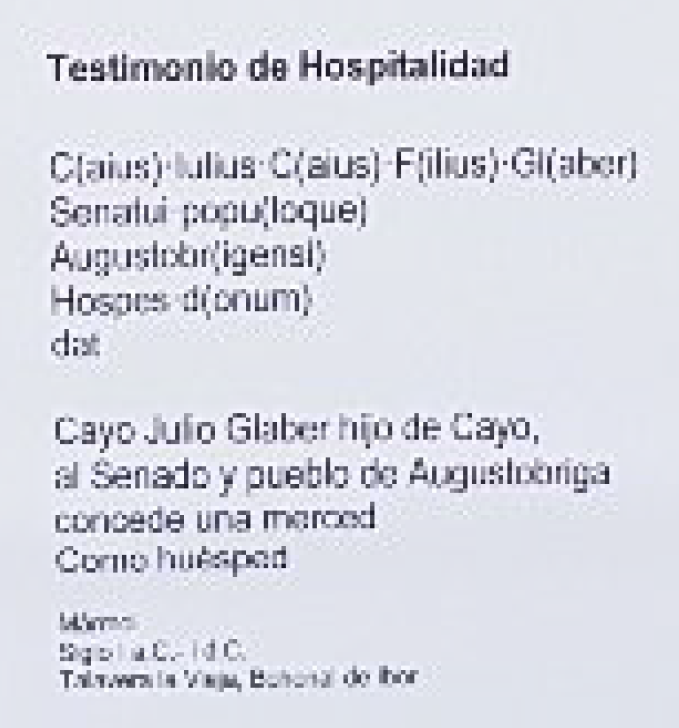 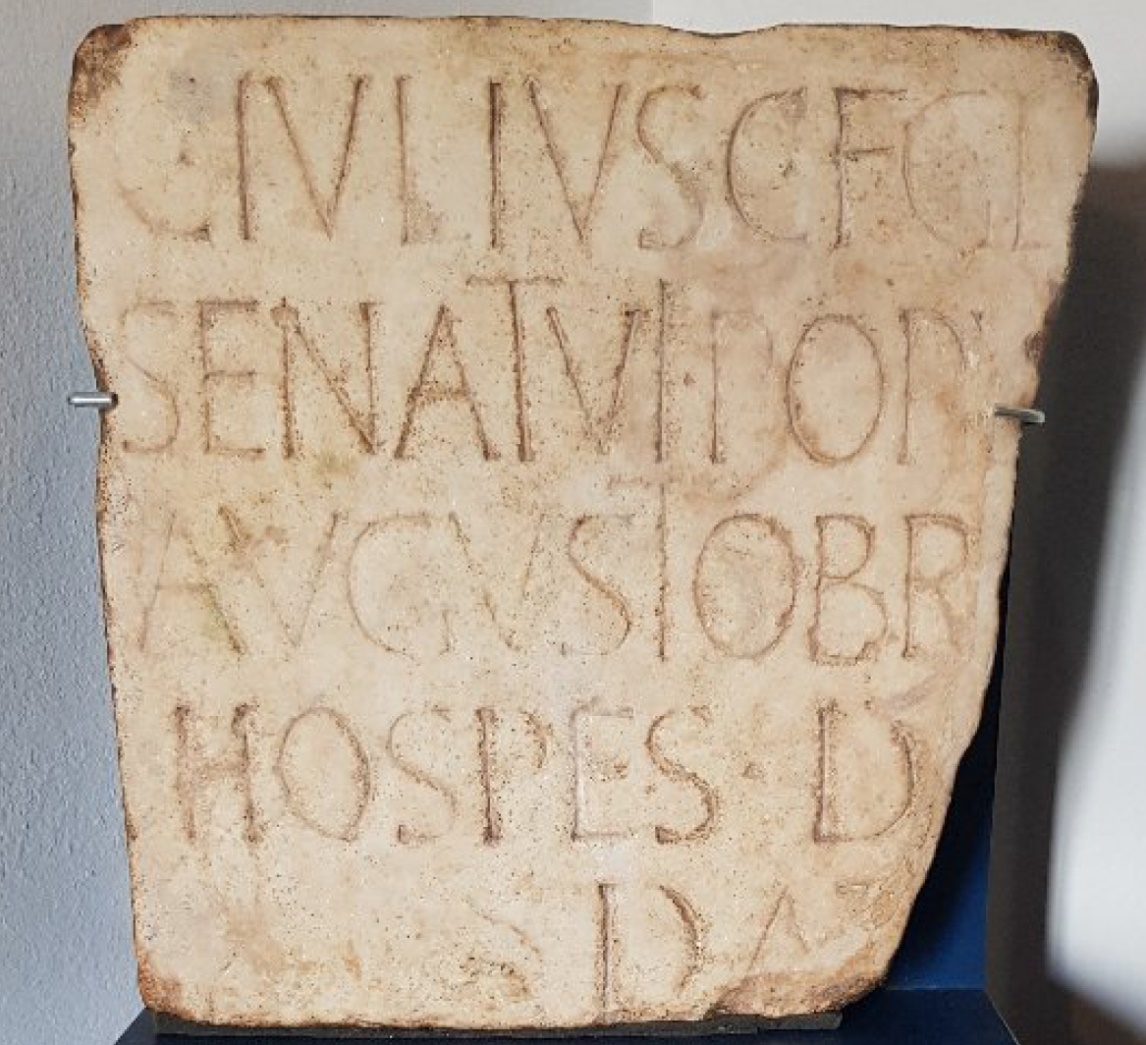 C, F, Gl, Popu…  are Roman « foreign keys »
37
Crash Course
You write for SIR-enabled SQL DBS:
Create Table SP (S# Char 5, P# Char 5, QTY INT Primary Key (S#, P#)); 
DBS extends S# and P# :    
Create Table SP (S# Char 5, SNAME, STATUS,    S.CITY, P# Char 5, PNAME, COLOR, WEIGHT, P.CITY, QTY INT From SP_ Left Join S On (SP_.S# = S.S#) LEFT JOIN P On (SP_.P# = P.P#) Primary Key (S#, P#))
38
Crash Course
SIR-enabled DBS canonically issues to the kernel SQL DBS: 
Create Table SP_ (S# Char 5, P# Char 5, QTY INT Primary Key (S#, P#)); 
Create View SP AS (SP_.S#, SNAME, STATUS, S.CITY, SP_.P#, PNAME, COLOR, WEIGHT, P.CITY, QTY From SP_ Left Join S On (SP_.S# = S.S#) LEFT JOIN P On (SP_.P# = P.P#));
39
Crash Course
From now on, SIR-enabled DBS canonically directs every Select query to SP to view SP 
Queries to S or P and SP are free of usual logical navigation 
 Over foreign & references keys 
 Without DBA defining any views
40
Crash Course
For update queries: Insert, Update, Delete, SIR-enabled  DBS processes those towards view SP or table SP_ or, even, other tables in S-P
 According to view update capabilities of kernel DBS
 E.g. Some MySQL capabilities  lack to SQL-Server
Details in the papers on my Web site
41
Conclusion
S-P was the mold for about every relational DB. 
 Our examples and the benefits of the IAs extend accordingly 
 Can be expected typical. 
 Every RDBS should be SIR-enabled
 1st implementation of SIRs is the next step
 Proposed foundations should enter teaching &  textbooks
 E.g., Statement: « biblical » SP should not be extended with SNAME … is now « fake news »
42
Conclusion
New foundation should provide for SIRs
 Including our interpretation of foreign keys
One should update the definitions of NF
Relatonal DB design rules should get refreshed
43
Conclusion
“Better late than never”, it should become common knowledge that, unlike today, a normalized relation may:
 Still have also its all other conceptual attributes: 
  SNAME,…, PNAME,…
 Provide for logical navigation free queries 
 Selects S#, SNAME, PNAME, QTY From SP;
Even if the relation scheme is simply as at present
 E.g. for SP
44
Conclusion
Need for the logical navigation through base relations or need for a specific view shielding those 
Becomes only a bad dream
Appears retrospectively a mistake
 Due to lack of SIRs in the original relational model 
 Forbidding exploring  foreign keys to the full potential of the concept
 Common feeling of logical navigation as unnatural in queries appears justified
45
Conclusion
Likely, millions of DBAs, clients developers… should benefit from SIR-enabled relational DBSs
46
ThanksFor 
Your  Attention 

            Witold LITWIN

Witold.litwin@dauphine.fr
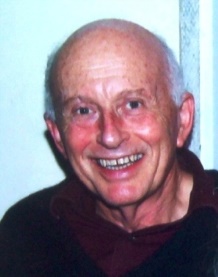 47